ARCHES OF THE FOOT
By
Dr Abulmaaty MohamedAssistant professor Anatomy & Embryology Mutah University
Important ligaments of the SOLE
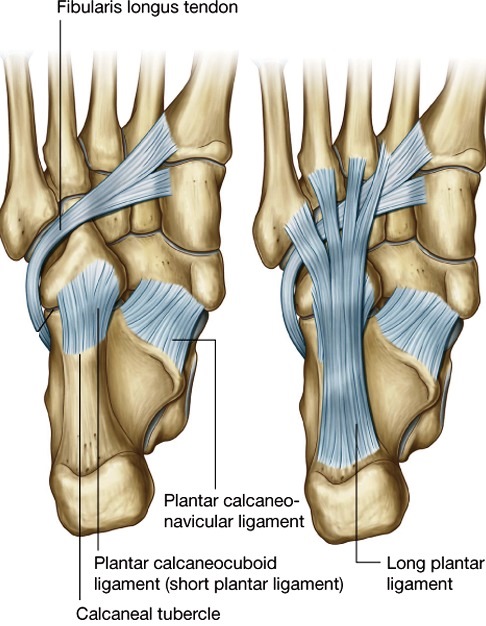 1- spring ligament
2- short plantar ligament
 (plantar calcaneo cuboid)
Extends from the anterior part of  calcaneus 
              to the cuboid
3-long plantar ligament-strongest in the sole
-Extended from posterior part of the calcaneus
                 to bases of 2nd ,3rd, 4th metatarsal bones
-Crosses the plantar surface of cuboid
 converting its groove into a tunnel
 for peroneus longus
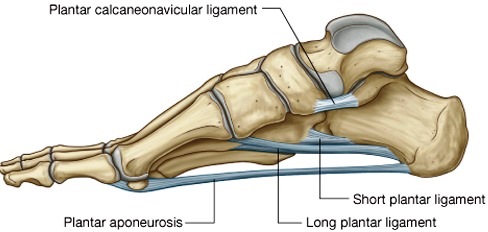 CLASSIFICATION of Arches of foot
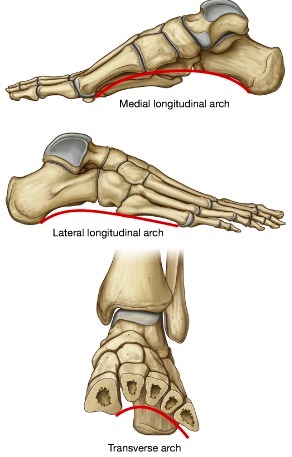 1-Medial longitudinal arch:-
 higher than the lateral one
2- lateral longitudinal arch :- 
3-Transverse arch
1-Medial longitudinal arch
Construction:-Formed by 9  bones.
Calcaneus, talus, navicular, 3 cuneiforms and med, 3 metatarsals
pillars
Ant. pillar: Heads of med. 3 metatarsal bones.
Post. pillar: calcaneus 
Key stone: body of talus
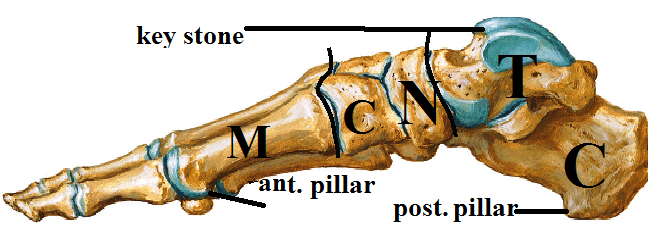 1-Medial longitudinal arch :
Factors maintaining the arch 
1-Bony factor : most of the bones are wedge shaped.
2- inter-segmental ties: (uniting the different segments of the arch)
Ligaments : e.g. :Spring ligament
                            interosseous ligaments
3-tie beams: (connecting the ends of the arch)
Ligaments :  e.g. Plantar aponeurosis
Muscles: e.g. abd. Hallucis
                       flexor hallucis brevis
                       flexor digitorum brevis
                       flexor digitorum longus
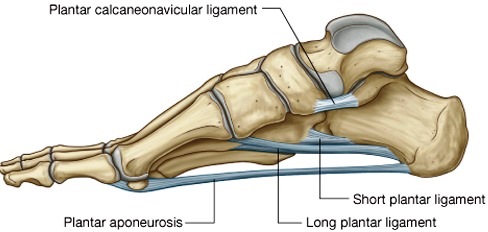 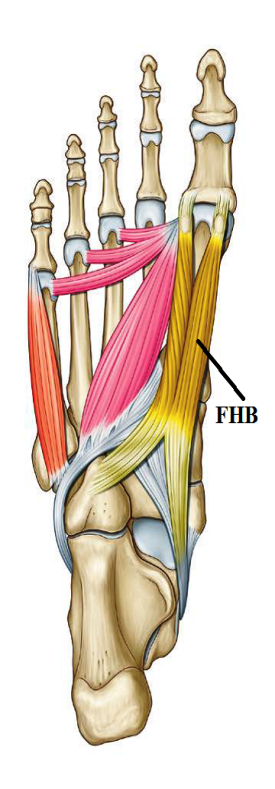 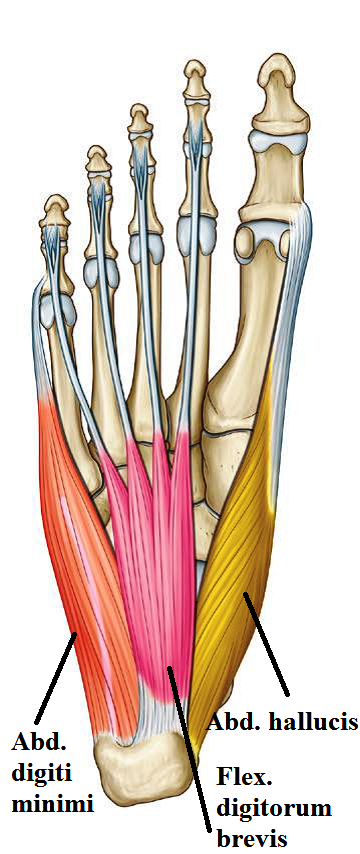 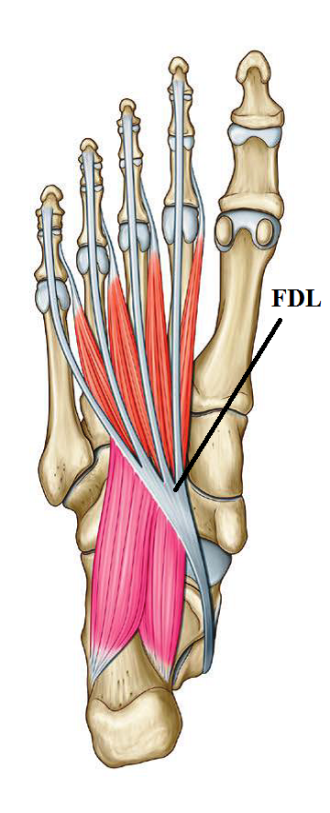 1-Medial longitudinal arch :
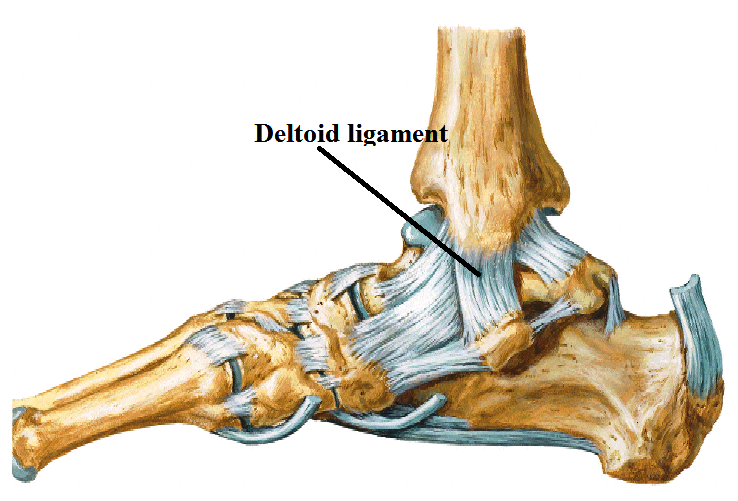 Factors maintaining the arch 
4- slings :- (maintain the key stone  pulled upwards)
Ligaments :  e.g. deltoid ligament
Muscles: e.g. Tibialis ant. 
                      Tibialis posterior                      flexor hallucis longus
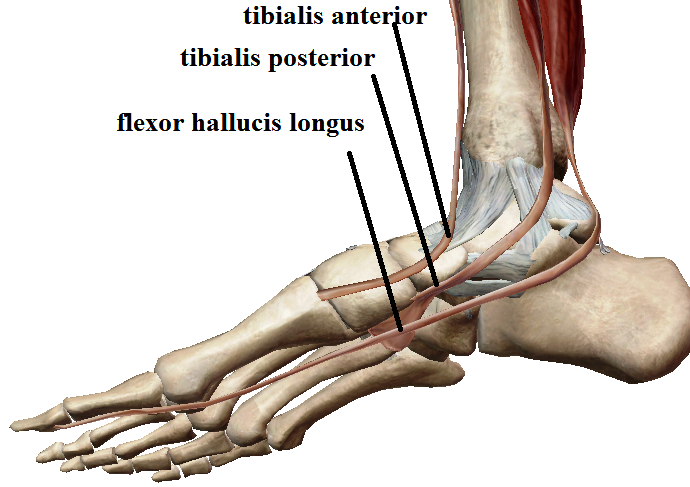 2- Lateral longitudinal arch
Construction:- Formed by 4 bones
 calcaneus, cuboid , 4th and 5th metatarsal bones.
pillars:
Ant. pillar : heads of 4th and 5th metatarsal bones.
Post. pillar; calcaneus
Key stone : cuboid
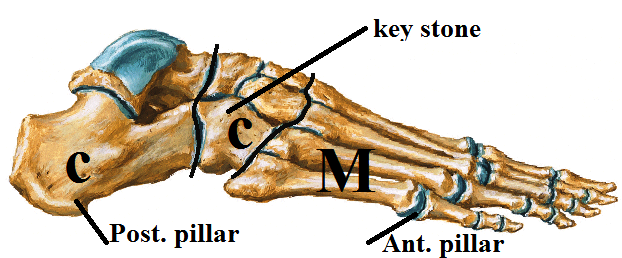 2- lateral longitudinal arch :
Factors maintaining the arch 
1-Bony factor : most of the bones are wedge shaped.
2- inter-segmental ties: 
Ligaments : e.g. :short plantar ligament
                            long plantar ligament                            interosseous ligaments
3-tie beams: 
Ligaments :  e.g. Plantar aponeurosis                       
Muscles: e.g. abd. Digiti minimi
                       flexor digiti minimi brevis
4- slings :- 
Muscles: e.g. peroneus longus
                      peroneus brevis. 
                      peroneus tertius
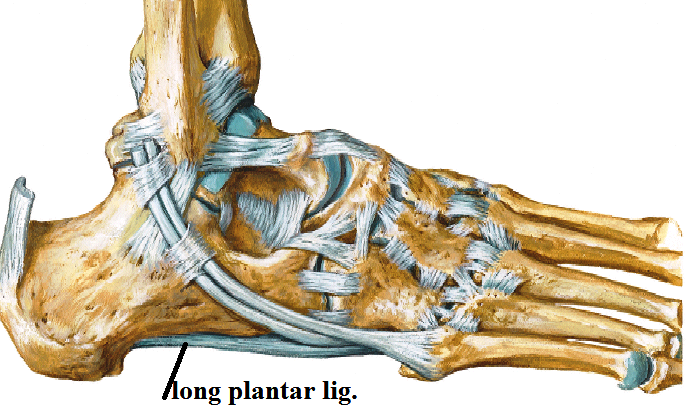 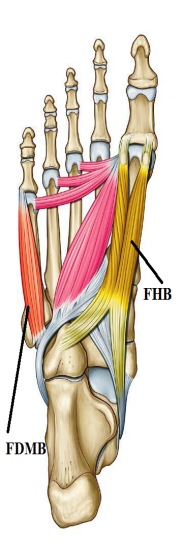 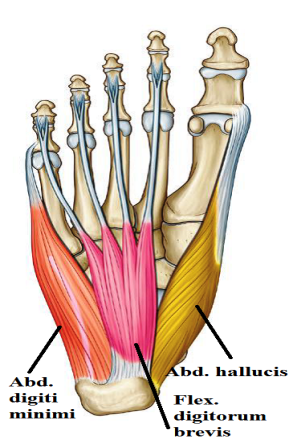 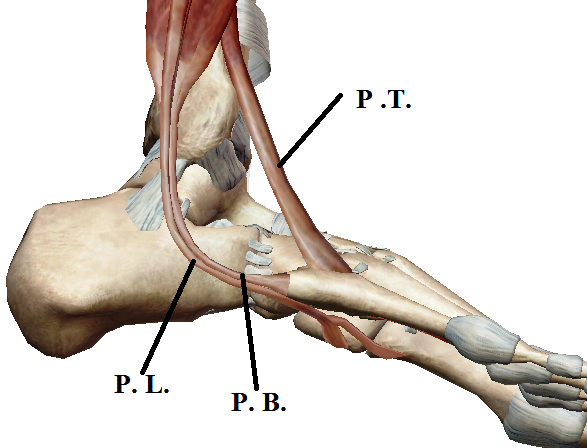 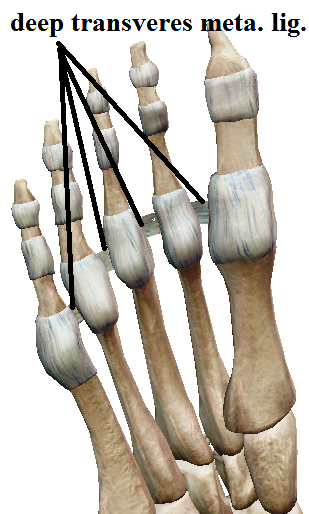 3-transverse arches
Construction : Formed by 
metatarsal bones , cuboid , the 3 cuneiform bones
Factors maintaining the arch 
1-Bony factor : the bones are wedge shaped.
2- inter-segmental ties: 
Ligaments: e.g. deep transverse metatarsal ligament
muscles : e.g. : interossei muscles .
3-tie beams: 
Ligaments :  e.g. Plantar aponeurosis                       
Muscles: e.g. Adductor hallucis 
4- slings :- 
Muscles: e.g.  Peroneus longus 
                        tibialis Post
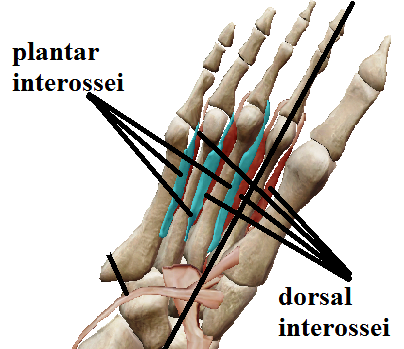 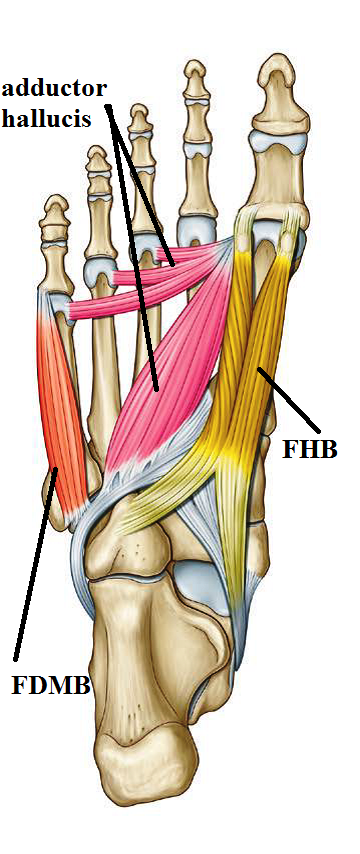 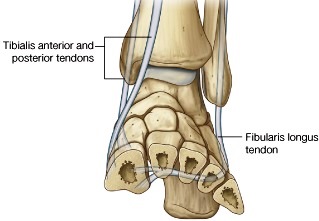 Functions of the arches
1- Distribution of body weight to weight bearing areas:
Body weight reaching the talus is distributed as follows
-1/2 the weight is delivered backwards to calcaneus
- While the other ½ is delivered anteriorly to heads of metatarsal bones   
2- The concavity of the arches protect the soft tissue of sole.
3-Shock absorbers as in jumping.
4-Act as spring which helps in walking and running.
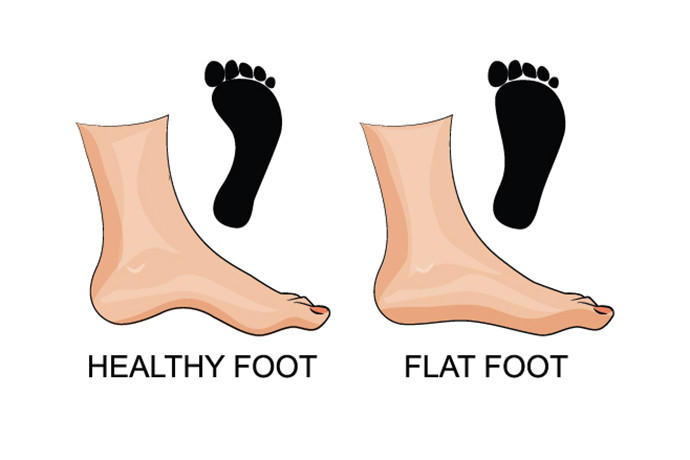 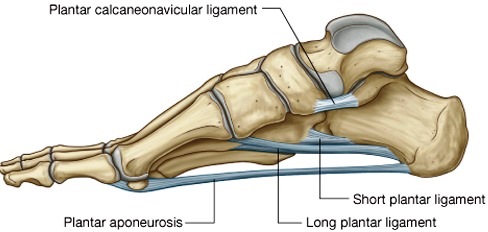 THANQ